Ballparks in Austin
A Brief History
Austin Senatorsat Riverside Park
Formed in 1888 - charter members of Texas league
Played games at Riverside Park
Final season was 1914
Clark Field1928-1974
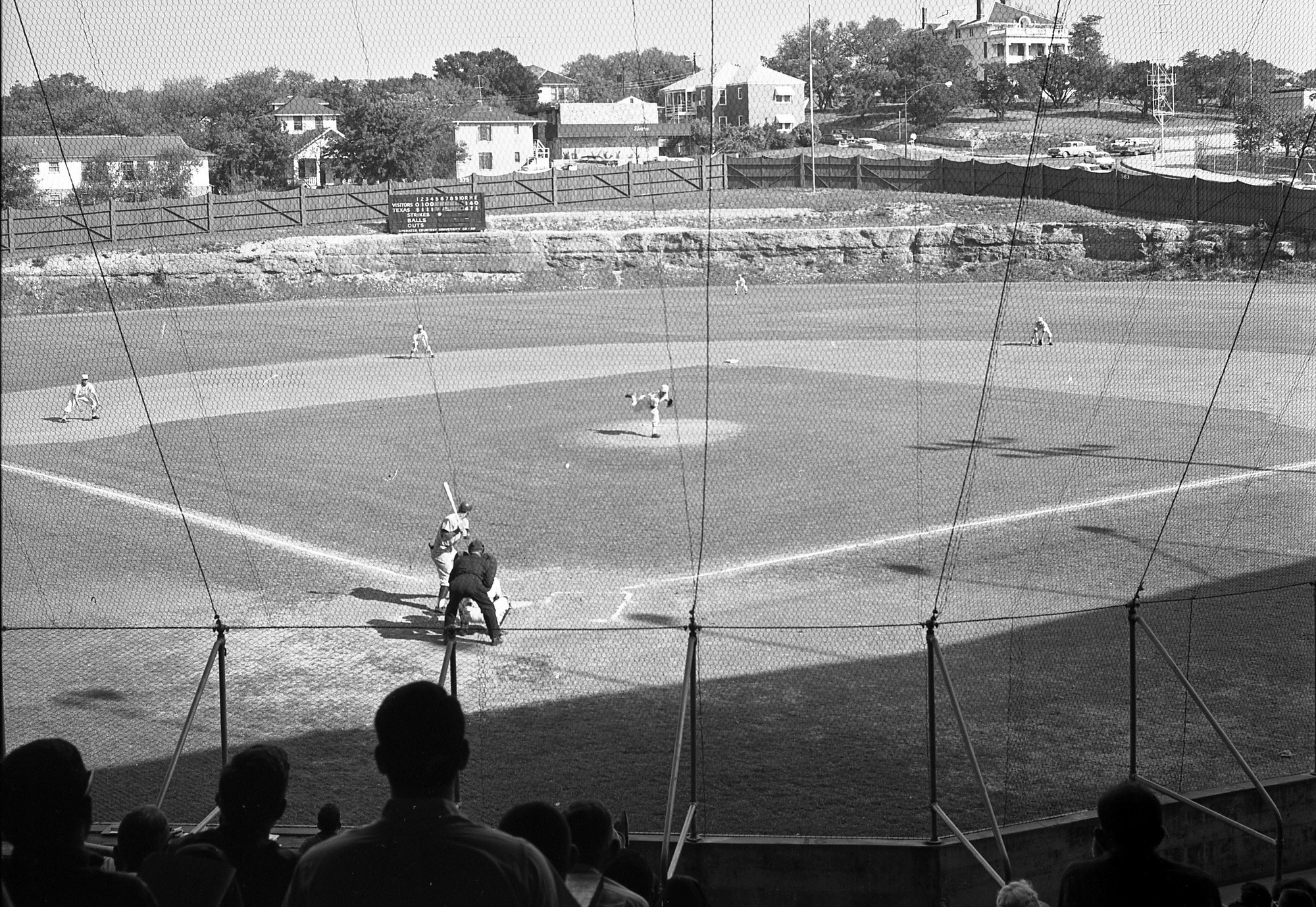 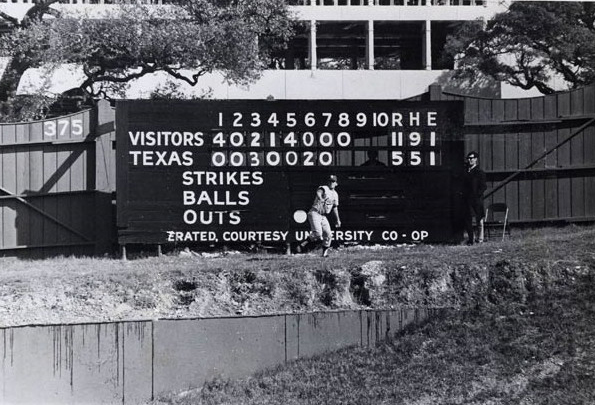 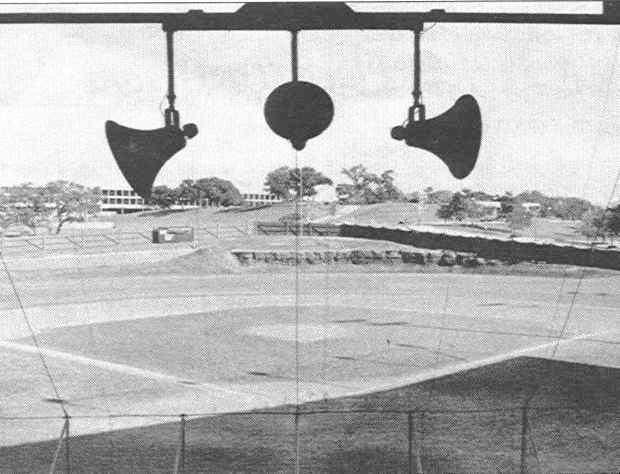 Disch Field1947-1975
http://www.digitalballparks.com/Texas/AustinDisch.html
Disch-Falk Field1975-present
Home of Univ. of Texas Longhorns

Won 4 National Championships at Disch Falk
1975, 1983, 2002, 2005
Longhorn Stars
Disch-Falk Field
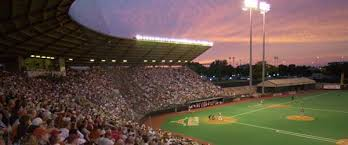 Dell DiamondRound Rock2000-present
Home of the Round Rock Express
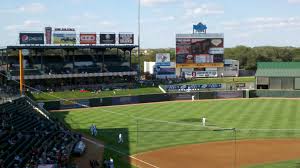 St. Edwards UniversityHilltoppers43-10
2016 Heartland Conference Champions
2013 NCAA II – World Series, 3rd place